შოთა რუსთაველის საქართველოს ეროვნული სამეცნიერო ფონდი„მეცნიერება იწყება სკოლიდან – კვლევები მოსწავლეთა მონაწილეობით“
თბილისი
2023
პროექტი„ახალგაზრდები - მომავლისთვის“
პროექტის ხელმძღვანელი - რობიზონ წიკლაური
საზოგადოებრივი ჯანმრთელობის მეცნიერებათა დოქტორი 
საქართველოს უნივერსიტეტის პროფესორი 
ლ. საყვარელიძის სახ. დაავადებათა კონტროლისა და საზოგადოებრივი ჯანმრთელობის ეროვნული ცენტრის გარემოს ჯანმრთელობის დეპარტამენტის, გარემოს რისკ-ფაქტორების შეფასებისა და მონიტორინგის სამმართველოს უფროსი.
„ახალგაზრდები - მომავლისთვის“
პროექტის მიზანი - უფროსკლასელთა დაინტერესება სამეცნიერო კვლევებით, კლიმატის ცვლილების პრობლემით და ამ პრობლემასთან ბრძოლის საშუალებების ძიებით. 

პროექტის ამოცანებია: 
1. უფროსკლასელებისთვის კლიმატის ცვლილებების შესახებ ინფორმაციის მიწოდება და კვლევის მომზადება
2. მოსახლეობაში კლიმატის ცვლილებების შესახებ ცნობიერების დონის შესწავლა მოსწავლეთა მიერ - სამეცნიერო კვლევის საშუალებით
3. კვლევის შედეგების დამუშავება/განხილვა/გავრცელება
პროექტით დაგეგმილი კვლევის განხორციელების გზები და ჩატარებული აქტივობები
კვლევის კითხვარის/პროტოკოლის მომზადება;
ტრენინგის ჩატარება მოსწავლეებისთვის - კვლევის ჩასატარებლად მოსამზადებლად;
სატელეფონო გამოკითხვების ჩატარება მოსწავლეთა მიერ;
გასვლითი ტრენინგის მოწყობა მოსწავლეებისთვის  და ეპი-ინფოს სწავლება;
ლუგარის ლაბორატორიის დათვალიერება;
კვლევით შეკრებილი ინფორმაციის მონაცემთა ბაზაში შეტანა;
სასკოლო კონფერენციის მომზადება/ჩატარება; 
მოსწავლეთა სამეცნიერო-კვლევითი კლუბის ჩამოყალიბება;
კვლევის შედეგების სოციალურ ქსელებში გავრცელება მოსწავლეთა მიერ.
კვლევის პროტოკოლი
პროექტის მიზანი: - უფროსკლასელთა დაინტერესება სამეცნიერო კვლევებით, კლიმატის ცვლილების პრობლემით და ამ პრობლემასთან ბრძოლის საშუალებების ძიებით.  
წარმოდგენილი პროექტი ითვალისწინებს უფროსკლასელთა მიერ მოსახლეობაში კვლევის ჩატარებას, თუ როგორია მათი ცნობიერების დონე - კლიმატის ცვლილებებზე. კვლევა ჩატარდება მოსწავლეთა მიერ, სწავლის პროცესის პარალელურად, საკუთარ სანაცნობო წრეში, პირადი, სატელეფონო და სოციალური ქსელებით გამოკითხვით; საკვლევი საგანი იქნება 3 თემა: 
1. რა ცოდნა აქვს მოსახლეობას კლიმატური ცვლილების შესახებ; 
2. რა ცოდნა აქვთ მათ, კლიმატის ცვლილების ზემოქმედებაზე - ადამიანის ჯანმრთელობაზე და 
3. რას ფიქრობენ ისინი - როგორ შეიძლება ამ ცვლილებით გამოწვეული ზიანის შემცირება.  
კვლევა ჩატარდება სწავლის პარალელურად - დღეში ერთი ან ორი გამოკითხვის ჩატარებით. 
პროექტით დაგეგმილი კვლევა განხორციელდება მოსწავლეთა ჩართულობით კვლევის ყველა ეტაპზე და შემდეგი მეთოდებისა და საშუალებების გამოყენებით: 
1. მეცნიერთა პირველ სამუშაო შეხვედრაზე მოსწავლეებთან, მოხდება კლიმატის ცვლილებების შესახებ პრეზენტაციის წარდგენა და პროექტისა და კვლევის შესახებ მათ შეკითხვებზე პასუხების გაცემა; პროექტით გათვალისწინებული კვლევის სავარაუდო პროტოკოლისა და კითხვარის მიმოხილვა მოსწავლეთა მონაწილეობით; შემდეგ შეხვედრაზე მოხდება მოსწავლეთა დატრენირება, როგორც ინტერვიუერების; შეხვედრები მოეწყობა სკოლის ბაზაზე; 
2. პროექტის თანადამფინანსებლის - „ეპიდემიოლოგები საზოგადოების ჯანმრთელობის დაცვის სამსახურში“, მიერ პროექტის მონაწილე მოსწავლეებისთვის, მოეწყობა გარემოზე ზედამხედველობისთვის, უკანასკნელ წლებში ქვეყანაში შექმნილი უახლესი ლაბორატორიის ჩვენება-დათვალიერება - ლუგარის სახელობის საზოგადოებრივი ჯანდაცვის კვლევითი ცენტრის, ე.წ. „ლუგარის ლაბორატორიის“, სადაც მოსწავლეები გაეცნობიან თუ გარემოს რა ნიმუშების კვლევები ტარდება ქვეყანაში იმისათვის, რომ ადამიანთა ჯანმრთელობას და სიცოცხლეს მოულოდნელი საფრთხეები არ შეექმნას - მიკროორგანიზმების მხრიდან. 
3. კვლევის მონაწილე მეცნიერების მიერ მოხდება კვლევის ინსტრუმენტების - კვლევის კითხვარისა და პროტოკოლის საბოლოო ვერსიების შემუშავდება და გამრავლება; 
4 . მოსწავლეებისა და მეცნიერების ერთობლივი მონაწილეობით კვლევა ჯერ ჩატარდება ფოკუს-ჯგუფში, კვლევის უნარების ათვისების მიზნით;
5. ტრენირების გავლის შემდეგ კი, მოსწავლეები დამოუკიდებლად, საკუთარ სანაცნობო წრეში, პირადი შეხვედრებით, სატელეფონო კავშირით და სოციალური ქსელის საშუალებით გამოკითხავენ 50-დან 100-მდე, 16 წლიდან ზევით ასაკის, ორივე სქესის რესპოდენტებს; გამოკითხავენ შემთხვევით შერჩეულ ნაცნობებს - მიუხედავად საქმიანობის, პროფესიის, საცხოვრებელი ადგილის და ა.შ.; მოსწავლეთა კვლევა გაგრძელდება 3 თვის განმავლობაში, ერთი თვის მუშაობის შემდეგ კი მენტორები ჩაატარებენ მონიტორინგს - ჩატარებული გამოკითხვების ხარისხის შესამოწმებლად და მკლევარებისთვის დახმარების გასაწევად, სამუშაო შეხვედრა ჩატარდება სკოლის ბაზაზე; 
6. გამოკითხვების დასრულებისას, კვლევის მონაწილე მოსწავლეებს ჩაუტარდებათ გასვლითი ტრენინგი, რომელზეც გაეცნობიან ყველაზე მარტივ, უფასო ანალიტიკურ პროგრამას - Epi Info-ს. ტრენინგს ჩაატარებს თანადამფინანსებელი ორგანიზაციიდან მოწვეული ტრენერი, რომელიც გააცნობს მოსწავლეებს რას წარმოადგენს სტატისტიკური პროგრამები, როგორ ხდება მონაცემთა ბაზის შექმნა Epi Info-ს პროგრამაში, როგორ ხდება ინფორმაციის შეტანა მონაცემთა ბაზაში და როგორ ხდება შეტანილი ინფორმაციის დამუშავება; ტრენინგის მსვლელობისას ერთად შექმნიან მათი კვლევისთვის საჭირო მონაცემთა ბაზას. გასვლითი ტრენინგი ჩატარდება მაგ.: მცხეთაში, ან დუშეთში, სადაც ტრენინგის დასრულების შემდეგ, უფროსკლასელები დაათვალიერებენ იქ არსებულ ღირსშესანიშნაობებს და არაფორმალურ გარემოში გააგრძელებენ მენტორებთან კომუნიკაცებს - მათთვის საინტერესო თემებზე; 
7. მოხალისე მოსწავლეები შეიტანენ მოკვლეულ ინფორმაციას მონაცემთა ბაზაში; 
8. ბაზის დამუშავება და შედეგების ანალიზი მოხდება მოსწავლეებთან ერთად სამუშაო შეხვედრაზე - სკოლის ბაზაზე; 
9. მონაცემთა ბაზის დამუშავების შემდეგ მომზადდება ორი პრეზენტაცია: 1. საგანმანათლებლო პრეზენტაცია კლიმატის ცვლილების საკითხებზე და 2. პრეზენტაცია - ჩატარებული კვლევით მიღებული შედეგების წარმოსადგენად; ორივე პრეზენტაცია წარედგინება სკოლაში პედაგოგებისა და უფროსკლასელთათვის ჩატარებულ კონფერენციას; ანალიზის შედეგები წარმოდგენილი იქნება კონფერენციაზე - კვლევის მონაწილე მოსწავლეთა მიერ, ხოლო კლიმატის ცვლილებების შესახებ პრეზენტაციას წარადგენენ და დამსწრეთა შეკითხვებზე პასუხებს გასცემენ, პროექტის მონაწილე მეცნიერები; 
10. ამავე კონფერენციაზე შეიქმნება მოსწავლეთა სამეცნიერო-კვლევითი კლუბი, რომელიც საშუალებას მისცემს უფროსკლასელებს დაგეგმონ და განახორციელონ ანალოგიური სამეცნიერო კვლევები მათთვის საინტერესო სხვადასხვა საგნებში და არა მხოლოდ ბიოლოგიაში; კონფერენციაზე მოხდება სამეცნიერო-კვლევითი კლუბის წევრების, პრეზიდენტის და ვიცე-პრეზიდენტის არჩევა, კლუბის სამოქმედო გეგმის შემუშავება. 
11. პროექტის დასასრულს, მოსწავლეებს მიეცემათ წინადადება - სოციალური ქსელების საშუალებით გაავრცელონ კვლევით მიღებული შედეგები. კვლევის შედეგები განთავსდება ასევე დაავადებათა კონტროლისა და საზოგადოებრივი ჯანმრთელობის ეროვნული ცენტრის ვებ-გვერდზეც - https://www.ncdc.ge/ 
პროექტის დასრულების შემდეგ, პროექტის მონაწილე მეცნიერები გააგრძელებენ თანამშრომლობას 146-ე სკოლაში პროექტის ფარგლებში ჩამოყალიბებულ სამეცნიერო-კვლევით კლუბის წევრებთან - შემდგომი კვლევების დასაგეგმად და ჩასატარებლად.
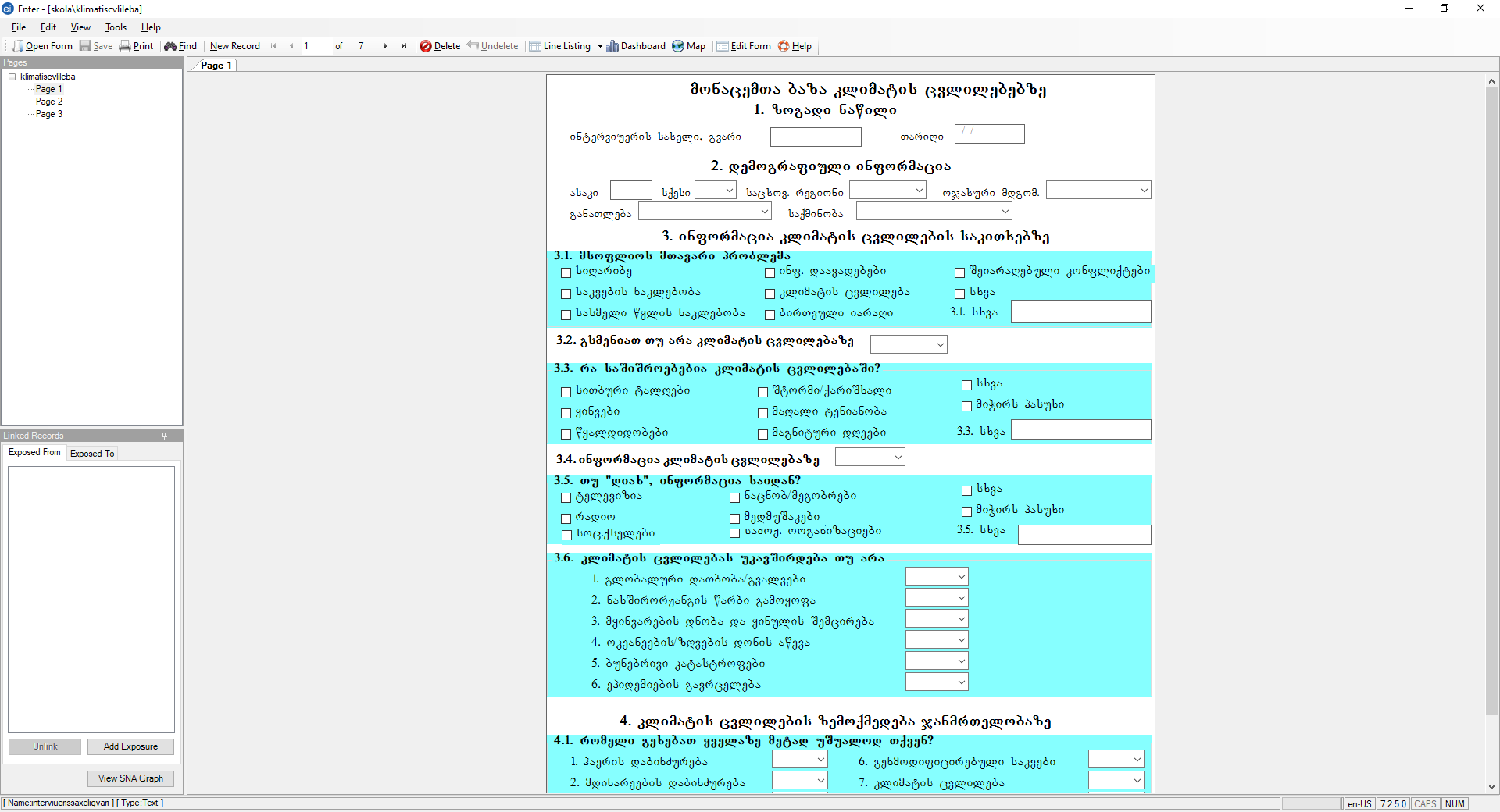 ჩატარებული კვლევის შედეგების ანალიზი
კვლევაში მონაწილეობდა 146-ე სკოლის 20 უფროსკლასელი (10-11 კლასები); 
თითოეულმა მათგანმა გამოიკითხა დაახლოებით 55 რესპონდენტი; სულ გამოიკითხა 1115 რესპონდენტი.
გამოკითხვა ხდებოდა ტელეფონით, პირადად და სოციალური ქსელების საშუალებით;
მოსწავლეებს სამუშაო შეხვედრებზე გაეცნოთ მონაცემთა ბაზის შექმნა, ბაზაში ინფორმაციის შეტანა და მონაცემთა ბაზის წმენდა/დამუშავების პრინციპები;
გამოკითხული ინფორმაცია მონაცემთა ბაზაში შეტანილია ძირითადად მოსწავლეთა მიერ;
გასვლით შეხვედრაზე ბაზის ანალიზი ჩატარდა მოსწავლეთა მონაწილეობით.
დემოგრაფიული მონაცემები
გამოკითხული რესპონდენტები ასაკობრივი ჯგუფების მიხედვით:
16-19 წლის ასაკის - 47%;
20-29 წლის - 27,4%;
30-39 წლის - 9,8%;
40-49 წლის - 9,2%;
50-59 წლის - 3,7%;
60 წ.-ზე მეტი - 2,9%.

რესპონდენტების დაყოფა სქესის მიხედვით:
მამაკაცი - 48,2%;                ქალი - 51,8%.
დემოგრაფიული მონაცემები
რესპონდენტების დაყოფა საცხოვრებელი ადგილის მიხედვით:
ქალაქის მცხოვრები - 92,3%;
სოფლის მცხოვრები - 7,7%;

რესპონდენტების დაყოფა ოჯახური მდგომარეობის მიხედვით:
ყავს შვილები - 27,4%
არ ყავს შვილები - 72,3%
დემოგრაფიული მონაცემები
რესპონდენტების დაყოფა განათლების მიხედვით:
რესპონდენტების დაყოფა განათლების მიხედვით:
დემოგრაფიული მონაცემები
რესპონდენტების დაყოფა საქმიანობის მიხედვით:
რესპონდენტების დაყოფა საქმიანობის მიხედვით:
რომელი მთავარი  პრობლემის წინაშე დგას დღეს მსოფლიო?
კითხვაზე დადებითი პასუხია  გაცემული:
სიღარიბე  - 44,9%
საკვების ნაკლებობა - 20,4%
სასმელი წყლის ნაკლებობა  - 15%
ინფექციური დაავადებები  - 32,8%
კლიმატის ცვლილება  - 14,4%
ბირთვული იარაღის გავრცელება - 10,6%
შეიარაღებული კონფლიქტები  - 20,8%
სხვა ­­­­­­­­­­­­­­­­- 3,3%
მიჭირს პასუხი - 0%
რომელი მთავარი  პრობლემის წინაშე დგას დღეს მსოფლიო?
ინფორმირებულობა კლიმატის ცვლილების შესახებ
გსმენიათ თუ არა კლიმატის ცვლილების შესახებ? 

დიახ - 91,2%; 
მ.შ. ბაკალავრების 5%-მა უპასუხა - „არ მსმენია“;
ასევე უპასუხა სოფლის მცხოვრებთა 11%-მა, მაშინ როცა ქალაქის მოსახლეობის მხოლოდ 1,3%-ს არ სმენია კლიმატის ცვლილების შესახებ;

თუ იღებთ ინფორმაციას კლიმატის ცვლილების შესახებ? 

დიახ 89.8%;
მ.შ. ბაკალავრების 12,5%-მა უპასუხა - „არა“; 
საშუალო განათლებით - 6,67%-მა, 
ქალაქის მცხოვრებთა 6,8%-მა და სოფლის მცხოვრებთა 9,5%-მა უპასუხა „არა“; 
დიასახლისების 17%-მა - „არა“ განაცხადა, რაც ძალიან მაღალი მაჩვენებელია
უკავშირდება თუ არა ქვემოთ ჩამოთვლილი მოვლენები კლიმატის ცვლილებას?
ქვემოთ ჩამოთვლილი საკითხებიდან, რომელი გეხებათ ყველაზე მეტად უშუალოდ თქვენ?
საიდან იღებთ ინფორმაციას კლიმატის ცვლილების შესახებ:
საიდან იღებთ ინფორმაციას კლიმატის ცვლილების შესახებ:
რა საშიშროებები ახლავს კლიმატის ცვლილებას?
რა საშიშროებები ახლავს კლიმატის ცვლილებას?
როგორ  მოქმედებს კლიმატის ცვლილება ადამიანის ჯანმრთელობაზე?
რამდენად მნიშვნელოვანია ადამიანის ჯანმრთელობისთვის შემდეგი მოვლენები
რომელი დაავადებების გავრცელების ხელშეწყობა შეუძლია კლიმატის ცვლილებებს:
კლიმატის ცვლილებით გამოწვეული დაავადებები
იწვევს თუ არა კლიმატის ცვლილება შემდეგ უარყოფით შედეგებს?
თქვენს ყოველდღიურ ცხოვრებაში
თქვენს ყოველდღიურ ცხოვრებაში
რამდენად მზად ხართ ენერგიის დამზოგავი ზომების გასატარებლად
რა უნდა გაკეთდეს კლიმატის ცვლილების შესარბილებლად (ძირითადად გაიცა შემდეგი პასუხები)
საზოგადოებრივი ტრანსპორტის ხშირად გამოყენება
ბუნებრივი რესურსების გამოყენების შემცირება
გამწვანება - ხეების დარგვა
გარემოს დაცვა დაბინძურებისგან
წიაღისეულის მოპოვების ოპტიმიზაცია
მოსახლეობის, მ.შ. ბავშვების ცნობიერების ამაღლება
ელექტროენერგიის და ბუნებრივი რესურსების დაზოგვა
გამონაბოლქვის შემცირება
წყლის დაზოგვა
დ ა ს კ ვ ნ ა
უფროსკლასელებს თავისუფლად შეუძლიათ სამეცნიერო კვლევის კეთილსინდისიერად და მაღალ დონეზე ჩატარება;
ახალგაზრდების ინტერესთა სფერო ძალიან მრავალფეროვანია და კლიმატის ცვლილების პრობლემებზე მათი დაფიქრება უფროსი თაობისთვის სერიოზული და მნიშვნელოვანი ამოცანაა;
კვლევის შედეგები მიუთითებს მოსახლეობის დაბალ ინტერესზე - კლიმატის ცვლილებების საკითხებთან დაკავშირებით, გამოკითხულთა 25% კლიმატის ცვლილების ჯანმრთელობაზე ზემოქმედებას საეჭვოდ მიიჩნევს;
მოსახლეობის, განსაკუთრებით ბავშვებისა და ახალგაზრდების ცნობიერების ამაღლებაში, სერიოზული წვლილის შეტანა შეუძლია ამ სფეროში განსწავლულ ახალგაზრდებს;
მომავალში, სასურველია უფროსკლასელებმა დაგეგმონ და განახორციელონ მეტი საგანმანათლებლო პროექტი  - მოსახლეობის ცნობიერების ამაღლების მიზნით; ამ საქმეში ახალგაზრდული ენერგია და ენთუზიაზმი ძალიან ძლიერი ფაქტორებია და ამ ფაქტორების გამოყენება, სამყაროს სასიკეთოდ, აუცილებლად უნდა განხორციელდეს.